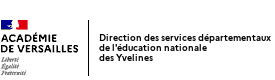 DOC 7
PPRE EHP
NOM et prénom de l’élève : ………………………………………………………………….
Date de naissance : ………/………/………
Adresse : …………………………………………………………………………………………………………………………………………………………………………………………………..
Portable : ……………………………………………		Courriel : ……………………………………………………………………………………………………………
PPRE-EIP-78                                                                                                                                             page 1
REPÉRAGE DES SPÉCIFICITÉS DE L’ÉLÈVE
PPRE-EIP-78                                                                                                                                             page 2
Accès rapide au langage oral, vocabulaire riche et varié
Fatigabilité intellectuelle
Acquisition rapide et parfois spontanée de la lecture
Irrégularité inexpliquée des résultats
Argumentation permanente, cohérente et pertinente
Pensée intuitive
Conséquences du fonctionnement cognitif
Difficultés à s’adapter aux contraintes de l’écrit
Difficultés d’inhibition
des informations non pertinentes
Décalage entre performance verbale 
et production écrite
Très bonne capacité d’abstraction, 
recherche de la complexité
Grande facilité 
de mémorisation
Concentration fluctuante
Autres constats :
PPRE-EIP-78                                                                                                                                             page 3
Hyperesthésie (perception exacerbée des stimuli extérieurs)
Hyperémotivité
Sentiment d’être incompris dans son mode de fonctionnement intellectuel spécifique. (élève  introverti ou au contraire extraverti, mésestime de soi)
Sens aigu de la justice
Conséquences au niveau du fonctionnement socio-affectif
Grand besoin de reconnaissance de ses capacités
Difficulté à acquérir les règles 
de communication en groupe (pensée en arborescence)
En quête de compagnie d’enfants plus âgés, d’enfants EIP, d’adultes
Besoin de sens pour accepter 
règles et consignes
Potentiellement victime de harcèlement ou harceleur
Autres constats :
PPRE-EIP-78                                                                                                                                             page 4
Curiosité et 
questionnement  abondants
Désir de savoir et de comprendre, pas nécessairement d’apprendre
Imagination débordante, créativité
Préférence à travailler seul
Préoccupation existentielle en décalage avec l’âge de l’élève
Réticence face à l’entraînement et la répétition
Conséquences au niveau de la personnalité
Grand sens de l’humour
Solitude et isolement, incompréhension de ses camarades
Peu soigneux/désordonné ou
Perfectionnisme parfois invalidant
Agitation, provocation, comportement difficile ; gestion malhabile de son agressivité
Participation active, 
intempestive et critique
Sentiment d’ennui intellectuel dans certains domaines d’apprentissage
Besoin de réussite 
immédiate
Capacité à faire plusieurs activités à la fois, donne l’impression de ne pas écouter
Autres constats :
PPRE-EIP-78                                                                                                                                             page 5
Scolarité à l’école élémentaire
Bilan psychométrique effectué par :Le :Autres projets (PAI/ PAP…) ?Si oui 	Date :	Pourquoi :
Niveau de classe
Ecole fréquentée
Année 
scolaire
Dispositifs mis en place
Enseignant :
Directeur :
Référent EIP :
RASED :
Médecin/infirmière de l’éducation nationale : 
Psychologue de l’éducation nationale :
Intervenants extérieurs (psychologue, orthoptistes…):

Fait le :	
Signatures :
PPRE-EIP-78                                                                                                                                             page 6
PPRE-EIP-78                                                                                                                                             page 7
Scolarité au Collège
Bilan psychométrique effectué par :Le :Autres projets (PAI/ PAP…) ?Si oui 	Date :	Pourquoi :
Niveau de classe
Professeur Principal
Année 
scolaire
Dispositifs mis en place
Chef d’établissement :
Référent EHP :
Psychologue de l’éducation nationale :
Médecin/infirmière de l’éducation nationale : 
Intervenants extérieurs (psychologue, orthoptistes…):


Fait le :	
Signatures :
PPRE-EIP-78                                                                                                                                             page 8
PPRE-EIP-78                                                                                                                                             page 9
Scolarité au Lycée
Bilan psychométrique effectué par :Le :Autres projets (PAI/ PAP…) ?Si oui 	Date :	Pourquoi :
Année 
scolaire
Niveau de classe
Professeur Principal
Dispositifs mis en place
Chef d’établissement :
Référent EIP :
Psychologue de l’éducation nationale :
Médecin/infirmière de l’éducation nationale : 
Intervenants extérieurs (psychologue, orthoptistes…):

Fait le :	
Signatures :
PPRE-EIP-78                                                                                                                                             page 10
PPRE-EIP-78                                                                                                                                             page 11